孤
独
之
旅
曹文轩
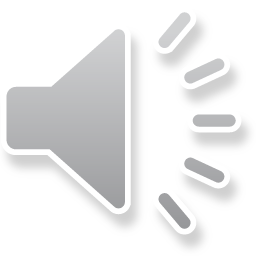 孤
独
之
旅
曹文轩
浏览全文，说说杜小康因何而感到孤独？

用词语“无____”来概括。
孤
独
【例】文章第21小节中说“芦荡如万重大山围住了小船。杜小康有一种永远逃不走了的感觉。”我从中读出了杜小康因“无助”而感到孤独。
“孤独，其实是我们成长过程中无法回避的元素。”


曹文轩《感动》
“路连接着家与前方。人们借着路，向前流浪。”


曹文轩《前方》
听懂杜小康
“我不去放鸭了，我要上岸回家……”

“我要回家……”

“还是分头去找吧。”

“蛋！爸！鸭蛋！鸭下蛋了！”
带着哭腔
哇哇大哭
镇定……
惊喜、激动
要求：结合上下文，揣摩语气，读出杜小康当时的情绪。
惊喜语气何来？
曹老师vs高老师
“蛋！爸！鸭蛋！鸭下蛋了！”
①短句  ②标点
“爸爸你快来看，鸭子下蛋了。”
“我读出了一个_________的杜小康。”
旅
①“我不去放鸭了，我要上岸回家…”

②“我要回家……”

③“还是分头去找吧。”


④“蛋！爸！鸭蛋！下蛋了！”
程
例：我读出了一个不再依赖父亲，面对困境镇定自若的杜小康。
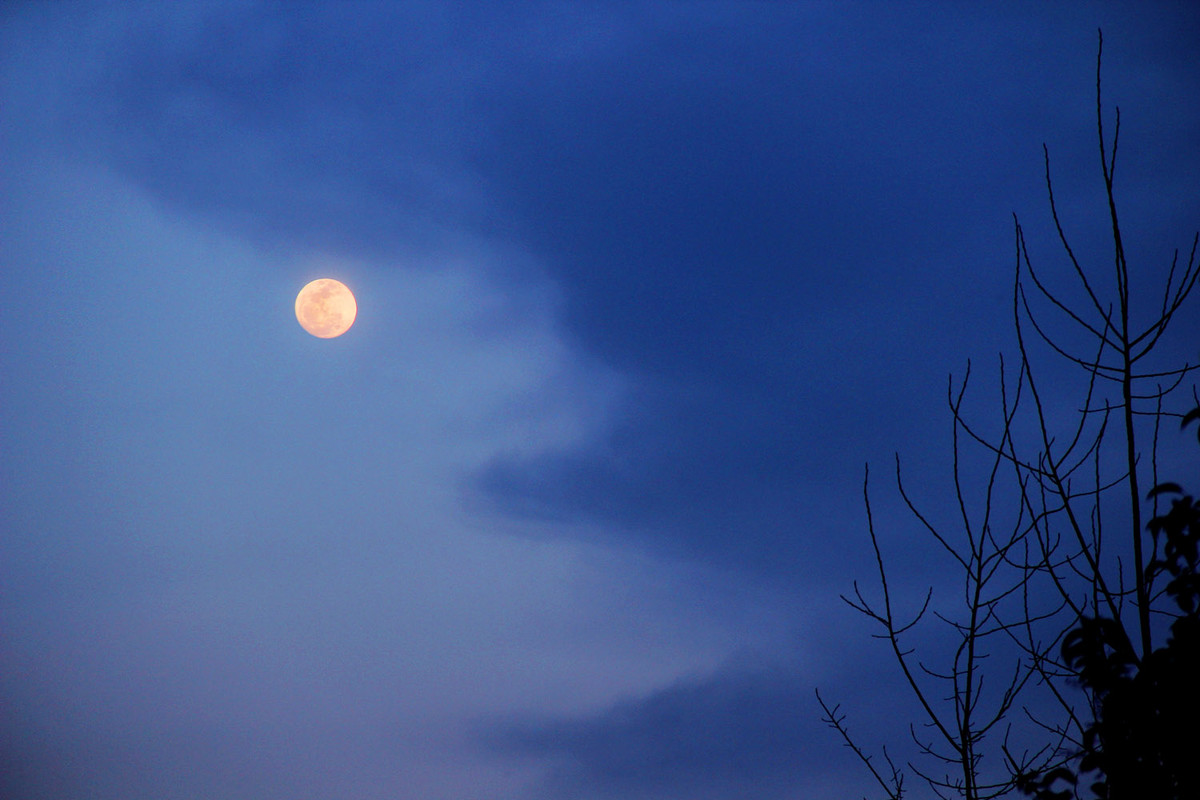 雨后天晴，天空比任何一个夜晚都要明亮。 杜小康长这么大，还从未见过蓝成这样的天空，而月亮又是那么的明亮。
赏一赏
雨后天晴，天空比任何一个夜晚都要明亮。 杜小康长这么大，还从未见过蓝成这样的天空，而月亮又是那么的明亮。
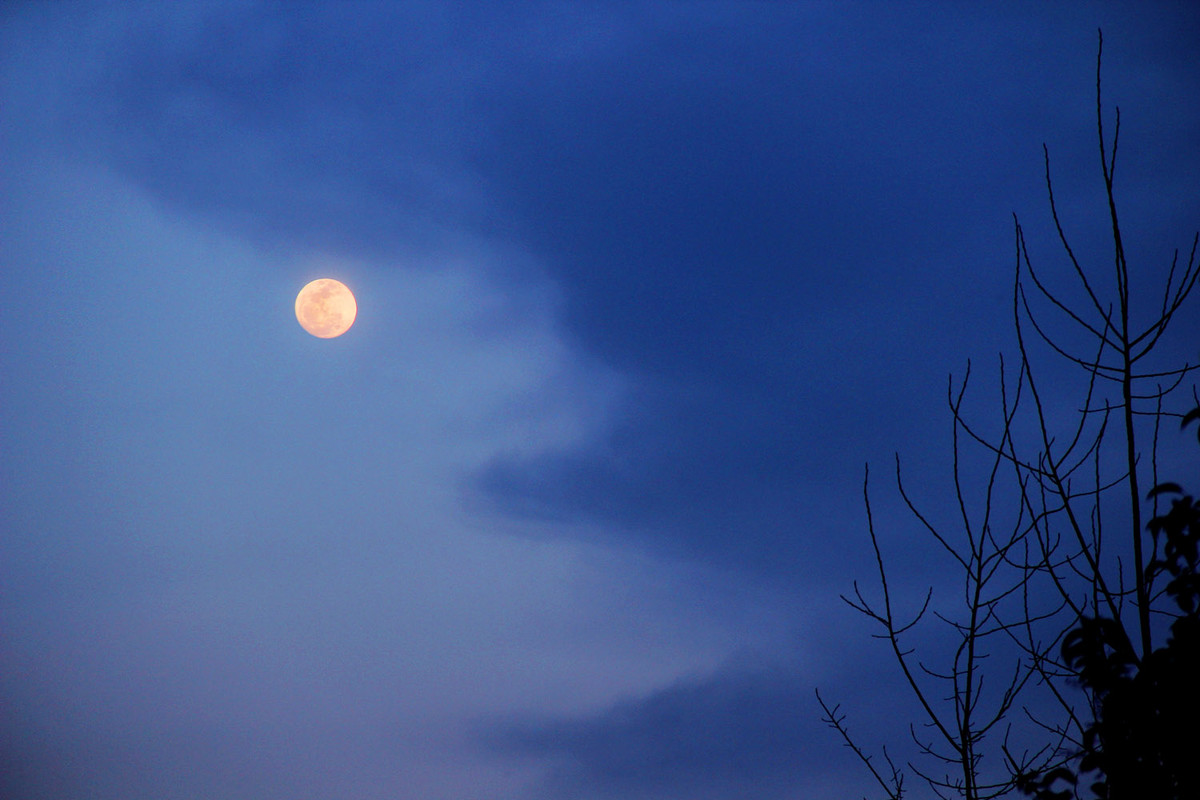 月亮从河的东头升上空中，

…………
以下面这句话为开头，补写一段生动的环境描写，来衬托杜小康离家第一夜的恐慌和孤独。
（50字左右）
“月亮从河的东头升上空中，

…………”
小说中景物描写与人物情感密不可分。
“一切景语皆情语。”
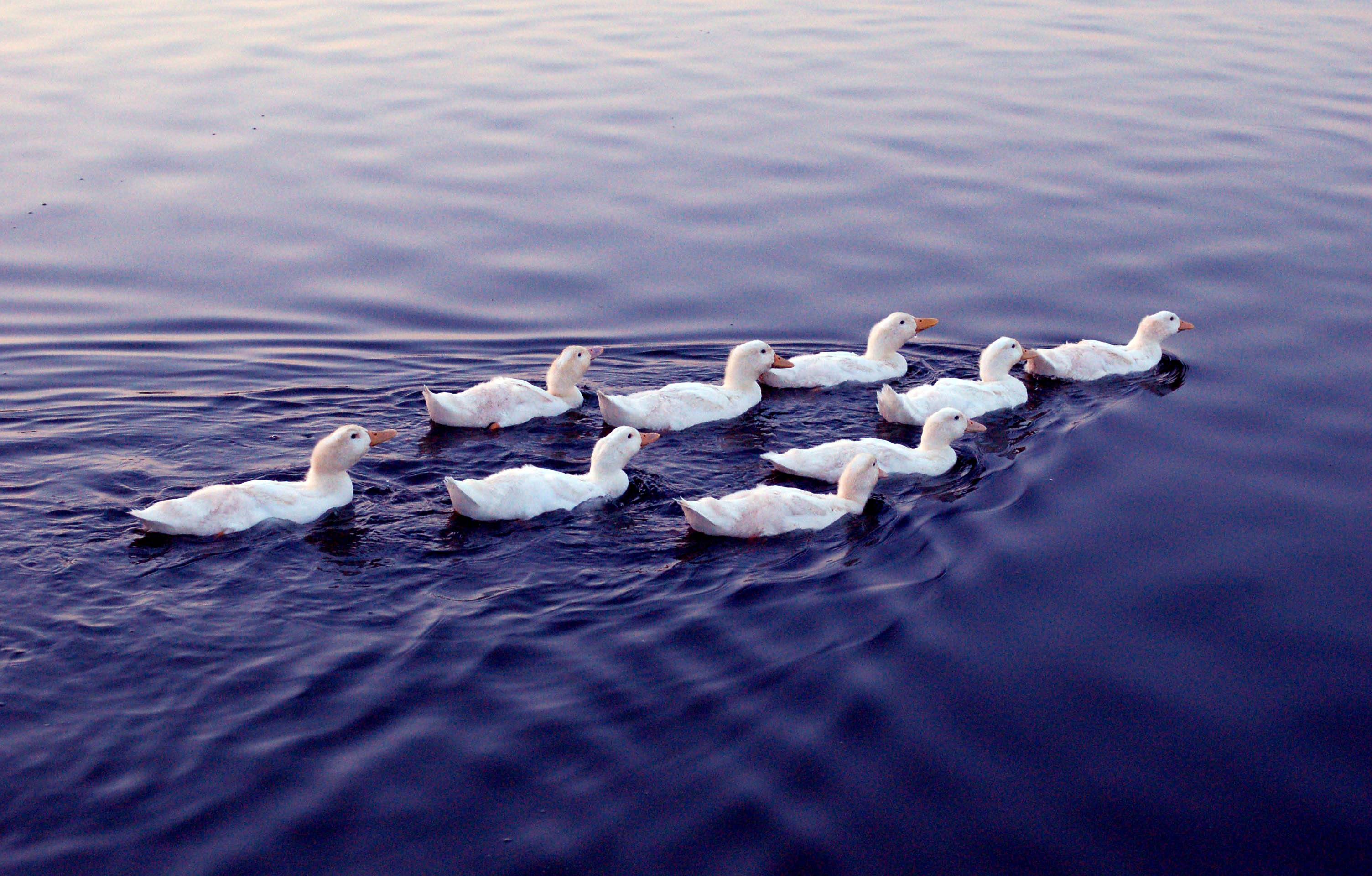 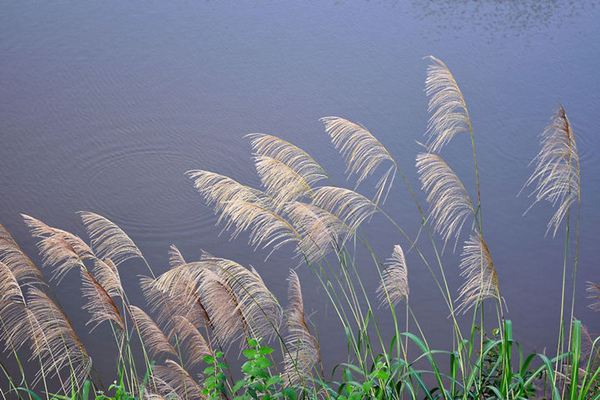 一句寄语
《孤独》
汪国真
追求需要思索 
思索需要孤独 
有时，凄清的身影 
便是一种蓬勃 
而非干枯 
当你从寂寞中走来 
道路便在你眼前展开
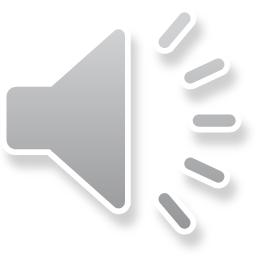 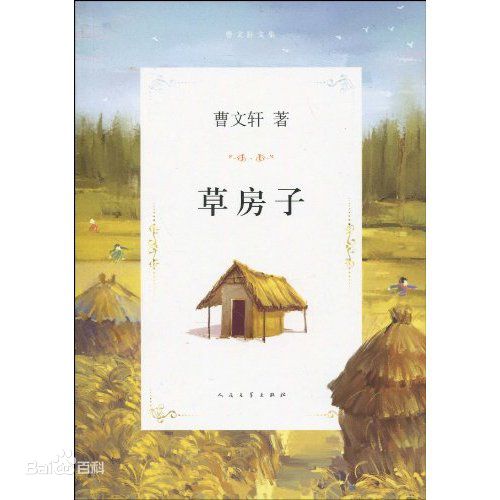 阅读《草房子》原著
探寻桑桑的孤独之旅
课后学习